Реинжениринг программного обеспечения
Цель лекции – описание процесса реинжениринга, предполагающего повышение удобства эксплуатации программных систем. После этой лекции вы должны:
знать, почему реинжениринг часто является наиболее выгодным решением для развития компьютерных систем; 
иметь представление о составляющих процесса реинжениринга;
понимать различие между реинженирингом программных систем и изменением системных данных, а также то, почему изменение данных является дорогостоящим процессом и требует много времени.
Значение реинжениринга ПО
Наследуемой называется старая система, необходимая для поддержки текущей деловой активности организации, которая пока не может от нее отказаться. Организации во многом зависят от таких наследуемых систем, поэтому должны поддерживать их функционирование. В понятие эволюции наследуемой системы входят такие компоненты, как сопровождение, замена, архитектурная эволюция и реинжениринг.
Реинжениринг – это повторная реализация наследуемой системы в целях повышения удобства ее эксплуатации и сопровождения. В это понятие входят разные процессы, среди которых назовем повторное документирование системы, ее реорганизацию и реструктуризацию, перевод системы на один из более современных языков программирования, модификацию и модернизацию структуры и системных данных. При этом функциональность системы и ее архитектура остаются неизменными.
С технической точки зрения реинжениринг – это решение "второго сорта" проблемы системной эволюции. Если учесть, что архитектура системы не изменяется, то сделать централизованную систему распределенной представляется делом довольно сложным. Однако с коммерческой точки зрения реинжениринг часто принимается за единственный способ сохранения наследуемых систем в эксплуатации. Другие подходы к эволюции системы либо слишком дорогостоящие, либо рискованные.
Значение реинжениринга ПО
Несмотря на постоянную замену подобных систем, многие из них все еще используются. С 1990 года отмечается резкое возрастание использования вычислительной техники в деловой сфере. При грубом подсчете можно говорить о 250 млрд. строк исходного кода, которые нуждаются в сопровождении. Большинство создано отнюдь не с помощью объектно-ориентированных языков программирования, многие из них функционируют все еще на мэйнфреймах.
Программных систем настолько много, что говорить о полной замене или радикальной реструктуризации их в большинстве организаций не приходится. Сопровождение старых систем действительно стоит дорого, однако реинжениринг может продлить время их существования. С помощью реинжениринга совершенствуется системная структура, создается новая документация и облегчается сопровождение системы.
По сравнению с более радикальными подходами к совершенствованию систем реинжениринг имеет два преимущества.
Снижение рисков. При повторной разработке ПО существуют большие риски – высока вероятность ошибок в системной спецификации и возникновения проблем во время разработки системы. Реинжениринг снижает эти риски.
Снижение затрат. Себестоимость реинжениринга значительно ниже, чем разработка нового программного обеспечения.
Значение реинжениринга ПО
Реинжениринг ПО тесно связан с реинженирингом деловых процессов. Последний означает преобразование бизнес-процессов для снижения количества излишних видов деятельности и повышения эффективности делового процесса. Обычно реинжениринг бизнес-процессов предполагает внедрение новых программ для поддержки деловых процессов или модификацию существующих программ, при этом наследуемые системы существенно зависят от делового процесса.
Основное различие между реинженирингом и новой разработкой системы связано со стартовой точкой начала работы над системой. При реинжениринге вместо написания системной спецификации "с нуля" старая система служит основой для разработки спецификации новой системы.
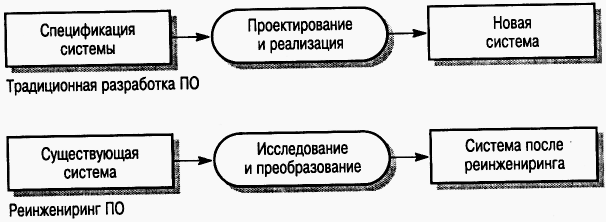 Процесс реинжениринга ПО
В начале этого процесса имеем наследуемую систему, а в результате – структурированную и заново скомпонованную версию той же системы. Основные этапы этого процесса.
Перевод исходного кода. Конвертирование программы со старого языка программирования на современную версию того же языка либо на другой язык.
Анализ программ. Документирование структуры и функциональных возможностей программ на основе их анализа.
Модификация структуры программ. Анализируется и модифицируется управляющая структура программ с целью сделать их более простыми и понятными.
Разбиение на модули. Взаимосвязанные части программ группируются в модули; там, где возможно, устраняется избыточность. В некоторых случаях изменяется структура системы.
Изменение системных данных. Данные, с которыми работает программа, изменяются с тем, чтобы соответствовать нововведениям.
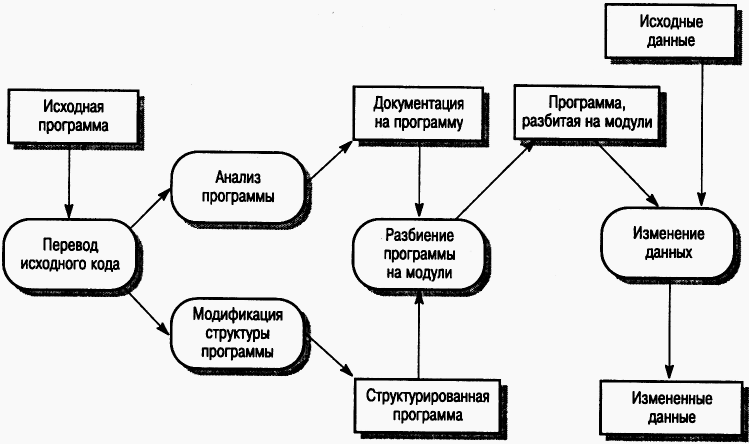 Процесс реинжениринга ПО
При реинжениринге программ необязательно проходить все стадии, показанные ниже Например, не всегда нужно переводить исходный код, если язык программирования, на котором написана программа, все еще поддерживается разработчиком компилятора. Если реинжениринг проводится с помощью автоматизированных средств, то не обязательно восстанавливать документацию на программу.
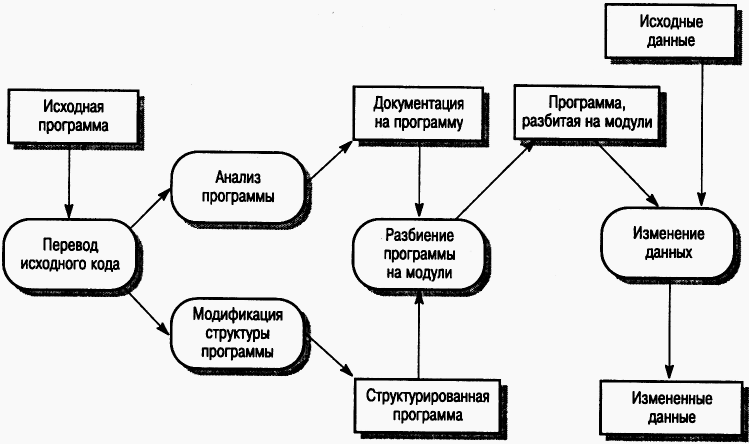 Стоимость реинжениринга ПО
Стоимость реинжениринга обычно определяется объемом выполненных работ. На рисунке ниже показано несколько различных подходов к процессу реинжениринга и динамика изменения стоимости работ для этих подходов.
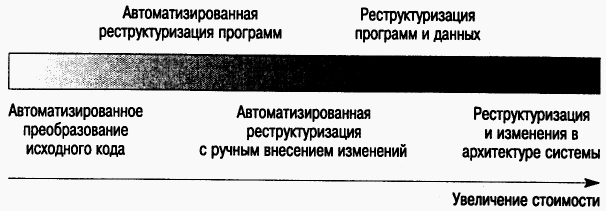 Кроме объема выполняемых работ, есть и другие факторы, обусловливающие стоимость реинжениринга.
Качество программного обеспечения, которое подвергается реинженирингу.
 Наличие средств поддержки процесса реинжениринга. 
Объем необходимого преобразования данных. 
Наличие необходимых специалистов.
Преобразование исходного кода программ
Самый простой способ реинжениринга программ – это автоматический перевод исходного кода с одного языка программирования на другой, более современный. При этом структура и организация программ остаются неизменными.
Преобразование исходного кода программ
Причины перевода на другой язык могут быть следующие.
 
Обновление платформы аппаратных средств. В организации может быть принято решение по изменению аппаратной платформы. Новые аппаратные средства могут не поддерживать компиляторы исходного языка программ.
Недостаток квалифицированного персонала. Бывает, что для сопровождения программ на исходном языке невозможно найти достаточно квалифицированный персонал, особенно это касается программ, написанных на специфических языках, давно вышедших из употребления.
Изменения политики организации. Организация может принять решение о переходе на общий стандартный язык программирования, чтобы снизить затраты на сопровождение программных систем, поскольку сопровождение большого количества версий старых компиляторов невыгодно.
Недостаточно средств поддержки старого ПО. Поставщик компиляторов для старого языка программирования может уйти с рынка программных продуктов или прекратить поддержку своего продукта.
Преобразование исходного кода программ
Процесс перевода исходного кода программ показан на рисунке ниже. Преобразование исходного кода будет эффективным только тогда, когда есть возможность выполнить основной перевод автоматически. Это может сделать либо специально созданная программа, либо коммерческая программа по конвертированию кода с одного языка в другой, либо система сопоставления с образцом. В последнем случае нужно создать список команд для описания перевода с одного языкового представления на другое.
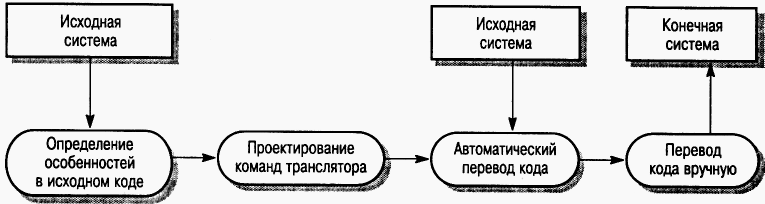 В некоторых случаях автоматизированный перевод становится невозможным. Структурные компоненты исходного кода могут не иметь соответствия в новом языке. Одна из причин этого в том, что исходный язык может содержать встроенные условные команды компиляции, которые не поддерживаются в новом языке. В такой ситуации придется настраивать и совершенствовать создаваемую систему вручную.
Анализ систем
Цель такого анализа – восстановление структуры и спецификации системы. Этот процесс не подразумевает изменения программ. Входными данными процесса анализа обычно служит исходный код системы. Однако зачастую даже он недоступен, тогда процесс анализа начинается с исполняемой программы.
Анализ систем
Анализ систем не тождественен реинженирингу систем. Целью анализа является определение архитектуры и спецификации системы на основе ее исходного кода. Целью реинжениринга можно назвать создание усовершенствованной и удобной в сопровождении системы. Анализ системы может быть составной частью процесса реинжениринга.
Схема процесса анализа системы приведена на рисунке ниже. Вначале с помощью автоматизированных средств проводится анализ структуры системы. В большинстве случаев этого недостаточно для воссоздания системной архитектуры. Требуется дополнительная работа с исходным кодом системы и с моделью ее структуры. Эта дополнительная информация сравнивается с данными, собранными во время автоматического анализа системы, и представляется в виде ориентированного графа, отображающего связи в исходном коде программ.
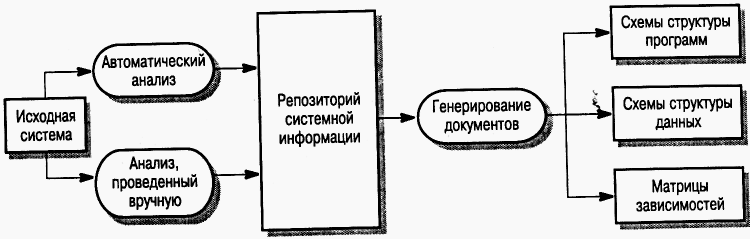 Анализ систем
Репозиторий системной информации служит для сравнения структуры графа и кода. На основе ориентированного графа можно получить такие документы, как схемы структуры программ и данных, а также матрицы зависимостей. Матрицы зависимостей показывают места определения в программах системных объектов и ссылки на них. Процесс разработки документации повторяющийся, так как информация о системной структуре используется для дальнейшего уточнения информации, которая хранится в системном репозитории.
В процессе анализа полезны разные средства просмотра программ, которые предоставляют различные системы представления программ и позволяют легко перемещаться по исходному коду. Например, с их помощью можно найти определения данных, а затем переместиться по коду к месту их использования.
После создания документации по системной архитектуре, в репозитории вводится дополнительная информация, позволяющая восстановить системную спецификацию. Также обязательно ручное описание структуры системы.
Совершенствование структуры программ
Если в процессе эксплуатации наследуемой системы возникла необходимость оптимизировать использование памяти и имеются проблемы с пониманием того, как она работает, это означает, что система плохо структурирована. Управляющая структура наследуемых систем обычно значительно усложнена множеством безусловных переходов и нечеткой логикой программного кода. Регулярное сопровождение системы также не способствует сохранению системной структуры. После частых изменений некоторые фрагменты кода становятся неиспользуемыми, однако это можно обнаружить только после тщательного анализа программы.
Совершенствование структуры программ
Если программа находится под управлением данных и программные компоненты тесно связаны с используемыми структурами данных, реструктуризация кода не обязательно значительно улучшит программу. Если программа была написана с помощью редкого варианта языка программирования, стандартные средства преобразования структуры могут выполняться некорректно, поэтому неизбежно ручное вмешательство.
Иногда не стоит реструктуризировать все программы системы. Некоторые программы могут отличаться хорошим качеством, другие не подвергались большому количеству изменений, которые повредили бы их структуру. В работе [13] предлагается набор показателей для выявления тех программ, реструктуризация которых будет наиболее эффективной. Для этого можно использовать следующие показатели:
интенсивность сбоев в работе программы;
процентное соотношение кода, измененного на протяжении года;
сложность компонентов.

При преобразовании структуры программ также следует учитывать степень соответствия программ или системных компонентов существующим стандартам.
Создание программных модулей
Это процесс реорганизации программы в целях объединения ее взаимосвязанных частей в отдельном модуле. После этого легче удалить избыточность в соответствующих компонентах, оптимизировать взаимосвязи и упростить интерфейс всей программы.
Совершенствование структуры программ
Если система будет распределенной, модули можно инкапсулировать как объекты, доступ к которым будет осуществляться через общий интерфейс.
В программной системе можно выделить различные типы модулей:
Абстракции данных. Это абстрактные типы данных, которые создаются путем объединения данных с компонентами их обработки. 
Аппаратные модули. Тесно связаны с абстракцией данных и объединяют все функции, управляющие отдельными аппаратными устройствами.
Функциональные модули. Объединяют все функции, которые выполняют сходные или взаимосвязанные задачи. 
Модули поддержки отдельных процессов. В них сгруппированы все функции и данные, отвечающие за поддержку отдельного бизнес-процесса. 
Разбиение программы на модули обычно выполняется вручную путем проверки и правки кода. Для этого следует, прежде всего, определить взаимосвязи между компонентами и изучить способ их взаимодействия. Полностью автоматизировать этот процесс нельзя, даже если привлечь средства просмотра и визуализации программ.
Создание абстракций данных
Чтобы сберечь дисковую память, многие из наследуемых систем работают на основе совместно используемых массивов и общих областей данных. Это значит, что информация в этих областях полностью доступна и различные части системы используют ее по-своему. Изменение общих областей данных экономически невыгодно из-за высокой стоимости анализа влияния этих изменений на использование данных.
Именно для снижения стоимости таких изменений можно использовать разбиение программы на модули, построенные на основе абстракций данных. Абстракции данных (т.е. абстрактные типы данных) группируют сами данные и способы их обработки, что делает их более изменяемыми.
Создание абстракций данных
Чтобы преобразовать общие используемые области данных в объекты или абстрактные типы данных, следует выполнить ряд действий.
Провести анализ общих областей данных для выявления логических структур данных. Случается, что одну область используют данные нескольких разных типов. Такие ситуации следует выявлять и реконструировать.
Создать абстрактный тип данных или объект для каждой абстракции. Если в языке программирования нет способов сокрытия данных, можно имитировать абстрактный тип данных путем написания соответствующих функций, обеспечивающих обновление и доступ ко всем полям записей данных.
Осуществить поиск всех ссылок на данные с использованием системы просмотра программ или генератора перекрестных ссылок. Заменить эти ссылки соответствующими функциями.
На первый взгляд эти действия покажутся достаточно простыми, хотя и отнимающими много времени. Однако в действительности все гораздо сложнее из-за разных способов использования области совместных данных.
Изменение данных
До сих пор все обсуждаемые изменения касались в основном программ и систем. Однако в некоторых случаях придется столкнуться с проблемой изменения данных. Хранение, структура и формат данных, с которыми работает наследуемая система, должны измениться, чтобы соответствовать изменениям в программном обеспечении. Изменение данных – это процесс анализа и реорганизации структуры данных, а иногда еще и изменение значений системных данных.
Изменение данных
В принципе, если функциональность системы осталась прежней, изменения данных не требуется. Однако существует ряд причин, которые вынуждают изменять данные (так же, как и программы) наследуемой системы.
Нарушение данных. С течением времени качество данных снижается. Изменения данных становятся причиной новых ошибок, возможно дублирование значений, изменения во внешнем окружении системы могут не найти адекватного отражения в данных. Эти явления неизбежны, так как время существования данных бывает достаточно большим.
Программные ограничения. При разработке систем многие программисты включают в программы ограничения на количество обрабатываемых данных. Но согласно современным требованиям программы должны обрабатывать значительно больше данных, чем было предусмотрено изначально. Именно для устранения подобных ограничений может понадобиться изменение данных.
Эволюция системной архитектуры. При переходе с централизованной системы на распределенную ядром архитектуры должна стать система управления данными с удаленным доступом. Для перемещения данных из отдельных файлов на сервер системы управления базой данных (СУБД) может потребоваться большая работа по изменению этих данных.
Методы изменения данных
Как и в случае с реинженирингом программ, изменение данных имеет свои подходы и методы, которые перечислены в таблице ниже.
Миграция данных
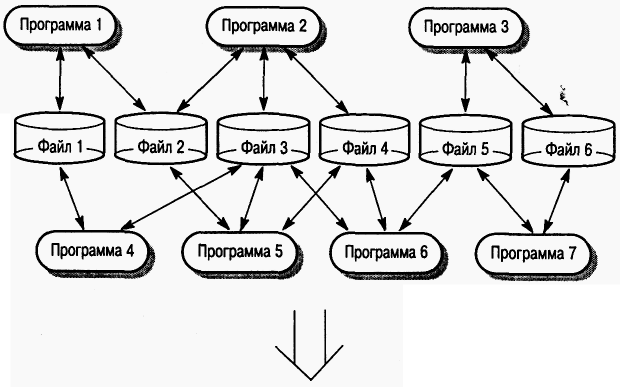 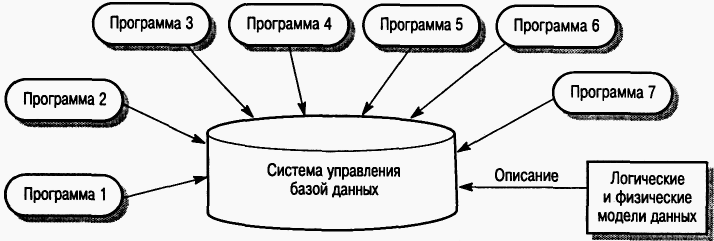 Проблемы с данными
Некоторые проблемы с данными, возникающие в наследуемых системах, состоящих из нескольких программ коллективного пользования.
Проблема именования данных. Имена могут быть зашифрованы и трудны для восприятия. Одному и тому же логическому элементу в разных программах могут присваиваться разные имена. С другой стороны, одно и то же имя в разных программах используется для именования различных элементов.
Проблема длины полей. Возникает в тех случаях, когда длина поля определена непосредственно в программе. Одному и тому же элементу записи может быть определена разная длина в разных частях программы, либо длина поля слишком мала для представления текущих данных.
Проблема организации записей. Записи, относящиеся к одному и тому же элементу, в разных программах могут быть представлены по-разному. Обычно эта проблема возникает с такими языками программирования, как COBOL, где физическая организация записей определяется программистом. В языках типа C++ или Java такой проблемы не существует, так как физической организацией записей занимается компилятор.
Проблема констант. Константы (литеральные величины), например налоговые ставки, часто определены в программе, что затрудняет создание символьных ссылок на них.
Отсутствие словаря данных. Часто отсутствует словарь данных, в котором отображены применяемые имена, их представления и использование.
Процесс изменения данных
Перед изменением данных необходимо провести подробный анализ программ, которые работают с этими данными. Главная цель анализа – определение в программе деклараций функций, выявление литеральных величин, требующих заменены на именованные константы, поиск встроенных правил проверки данных. При анализе помогают такие средства, как анализаторы перекрестных ссылок и сопоставление с образцом. Для фиксации мест ссылок на элементы данных и изменений, которые там требуются, удобно создать набор таблиц регистрации изменений, которые содержат описание всех этапов изменения данных. Схема процесса изменения данных показана на рисунке ниже.
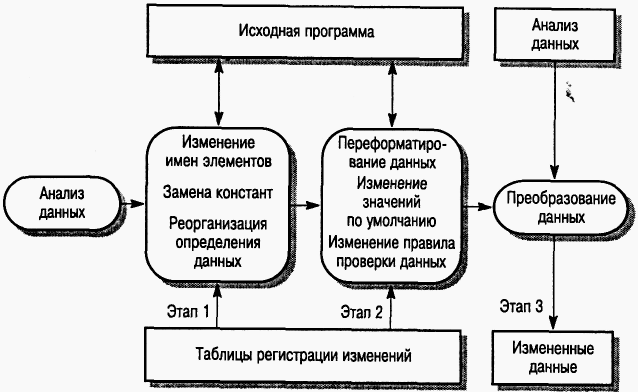